Summer Shutdown Status
10/23/17
Cons Gattuso
Linac and Booster
Beam signs were scheduled for 14:30 hrs. this afternoon
Linac has 2-3 days of studies and commissioning  that will occur
Booster has 3-4 days of studies and commission that will occur
2
C. Gattuso| AD Shutdown Manager
10/23/2017
BNB beam
8 Gev Line
Ready to go
MI12A/B and target Hall
Ready to go
MI/RR
MI-10 section
MI LCW water leaks (completed by Wednesday)
MI 126 Downstream Quad Manifold 
MI 102 Downstream Quad Manifold 
MI 848 Upstream Fitting Leak
3
C. Gattuso| AD Shutdown Manager
10/23/2017
MI Work Remaining
MI 
RR 40 Lamberston	installation
Beam pipe shielding
Replace a damage BPM feed through
Fix in place
MI20-62 section
MI307 Injunction kicker B  failure
~2 days to replace
~600-700 person mr to complete this task
LCW leaks (3-4 days)
MI/RR-402 New MLAW Magnet 
MI 400 Area Lambertson Magnet Leak 
MI 637 Dipole Upper Bus leak 
MI 428 Quad Magnet Leak 
MI 503 Quad Magnet Leak
4
C. Gattuso| AD Shutdown Manager
10/23/2017
RR BPM 302 location
5
C. Gattuso| AD Shutdown Manager
10/23/2017
MI307 Injection Kickers
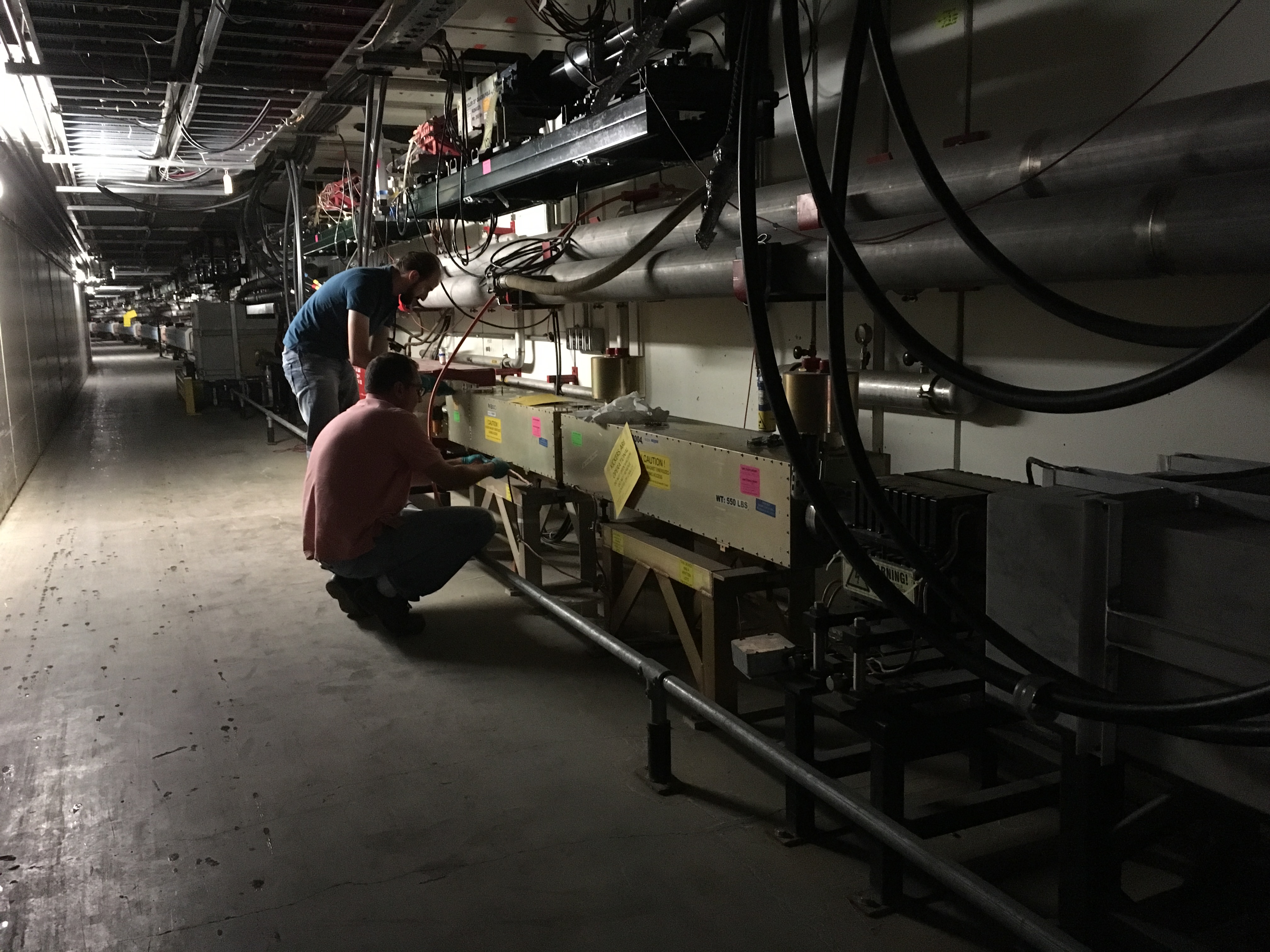 6
C. Gattuso| AD Shutdown Manager
10/23/2017
Muon Campus Work
Delivery ring straight section 80% complete
D30 Injection septa -95% complete
Testing of the system,
Removal and reinstallation of ring for the M4 line installation ~ 2 days 30% complete
Abort line  80% complete
Extraction septa
Installed under vacuum, leak check remaining
Electrical connections and water
Instrumentation Repair 90% complete
M5 line installation has completed
Waiting on alignment 
M3 line correction element installation 80% complete
Corrector installation 4 of 5 done
Last corrector most difficult installation 
This Week
Install abort septa cable
Final walk throughs
Power supply commissioning
Oct 30th – Beam start up
7
10/23/2017
Injection Septa
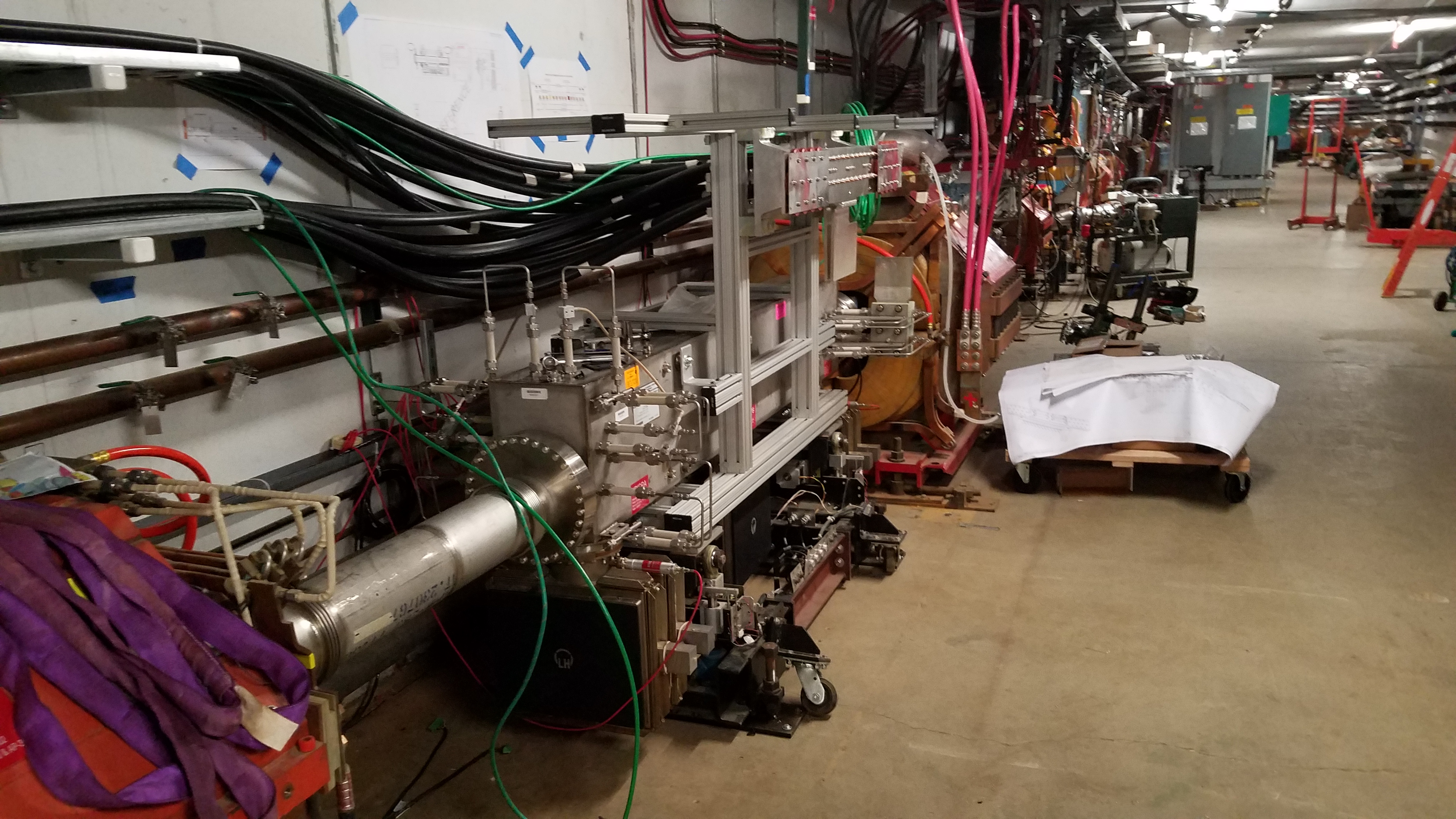 8
Jerry Annala | Muon Campus Update
10/13/2017
Abort Septa
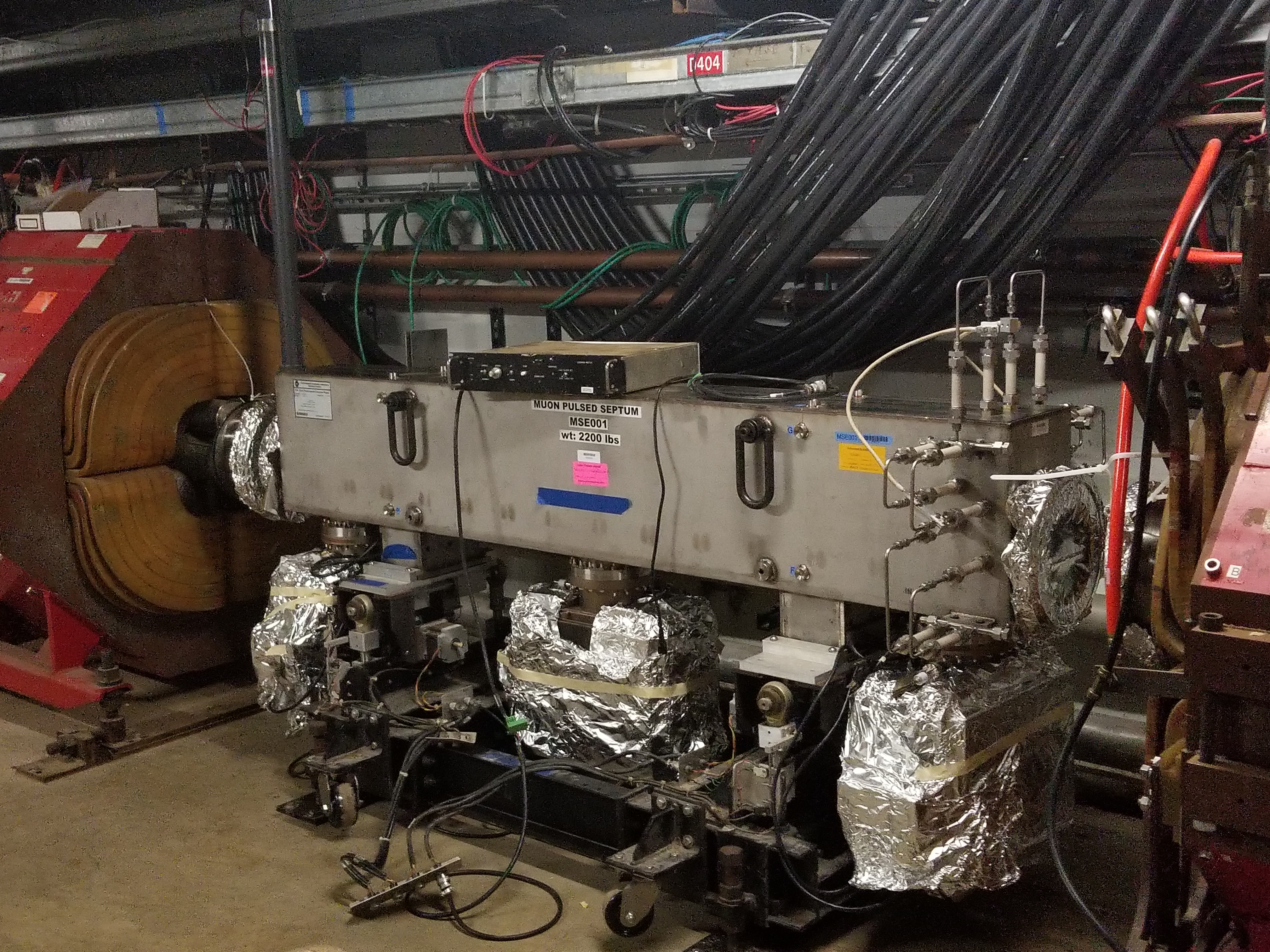 9
C. Gattuso| AD Shutdown Manager
10/23/2017
M3 line corrector
10
C. Gattuso| AD Shutdown Manager
10/23/2017
M5 line PWC
11
C. Gattuso| AD Shutdown Manager
10/23/2017
Schedule
This  week
Install Abort Septa
Tunnel cleaning
Return to safety system keys by Friday
Safety System tests Friday
Install abort septa cable
Final walk throughs
Power supply commissioning
Oct 30th – Beam start up
12
Jerry Annala | Muon Campus Update
10/13/2017
2017 Shutdown Pocket Dosimeter Reports – Week 13
4,4785 person-mrem
157 people reported some dose, with average dose of 30.48 mrem
SHUTDOWN SO FAR:
13
M Wolter | AD Operation Meeting – 2017 Shutdown
10/13/2017
14
C. Gattuso| AD Shutdown Manager
10/23/2017
Week this week
Linac 
Beam commissioning
Booster 
Beam commissioning
MI/RR (out of the tunnel by Thursday)
40 lamberstons installation 
BPM replacement
LCW leak repairs 
Start commissioning RF system 
BNB
	ready for beam 
NuMI
Power outage on Wednesday
Ready for Beam scans (week of October 30th)
SY
MS2 water system commissioning
15
10/23/2017
Presenter | Presentation Title or Meeting Title
Shutdown Duration Drivers
Linac Marx Modulator installation 
Station 2 upgrade commissioning underway
Production 1 moved to LRF3 location
Commissioning process
Main Injector 
Recycler Abort Lamberstons 
Muon Campus Work in general
Additional crews will be added 
Re-structing the workflow
16
C. Gattuso| AD Shutdown Manager
10/23/2017